Иррациональные числа
Презентацию подготовил
 ученик 10 класса «А»
 МБОУСОШ №19 г.Тимашевска 
Чаус Илья
Свойство иррациональных чисел  
Пример
Свойство иррациональных чисел
Иррациональное число  — это вещественное, которое не является рациональным, то есть не может быть представлено в виде дроби m/n, где m  — целое число, n — натуральное число, причём n ≠0  . Иррациональное число может быть представлено в виде бесконечной непериодической десятичной дроби.
Пример
Допустим противное: √2 рационален, то есть представляется в виде несократимой дроби m/n , где  m и n – целые числа. Возведём предполагаемое равенство в квадрат:


Отсюда следует, что m чётно, значит, чётно и n. Пускай m = 2r , где r целое, тогда:
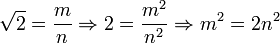 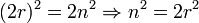 Спасибо за внимание!!!